3
з
4
в
р
р
р
е
ы
ы
ы
5
п
р
б
б
б
т
ц
р
и
ы
ы
ы
с
з
е
м
н
о
в
о
д
н
ы
е
1
ы
2
к
а
ю
н
а
с
е
к
о
м
ы
е
щ
и
е
с
я
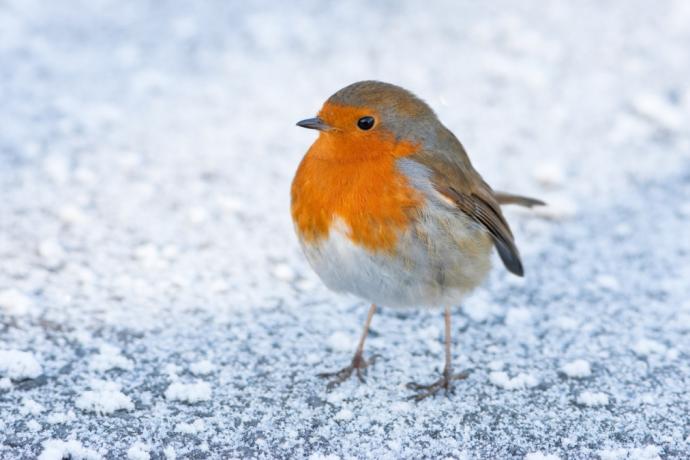 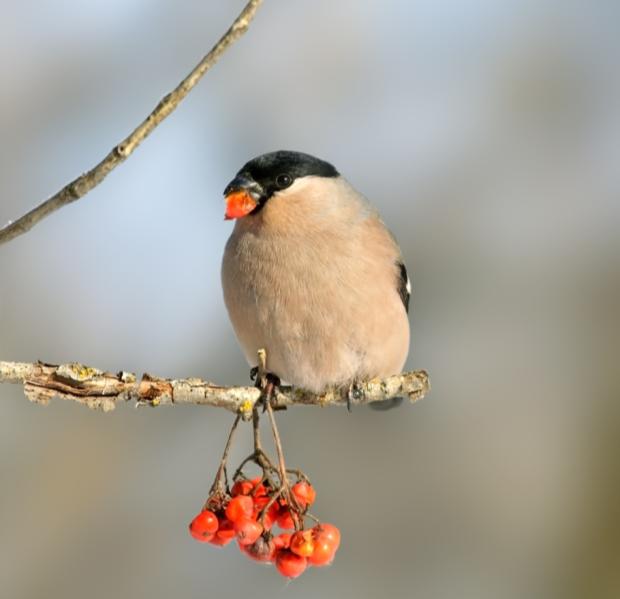 ТЕМА: « Птицы»
Цель:
 научиться отличать птиц от других животных
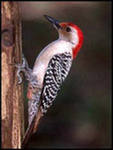 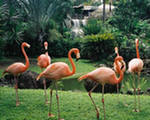 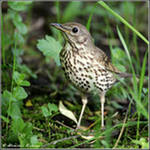 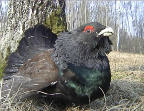 Как отличают птиц от других животных? 
Бывают ли нелетающие птицы? 
Чем питаются птицы?
Где живут птицы?
Какие птицы живут в нашей местности?
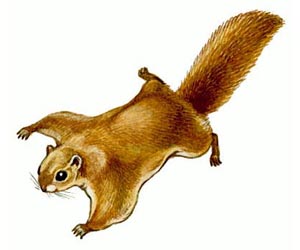 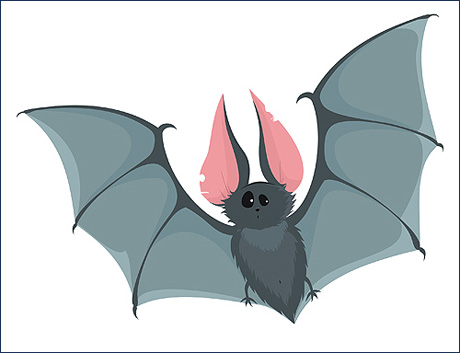 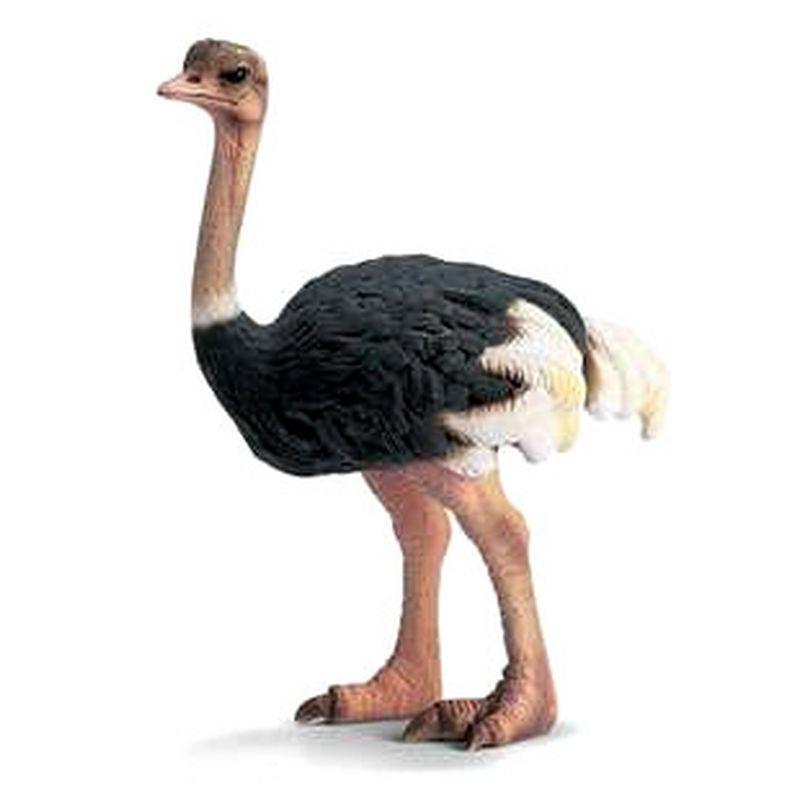 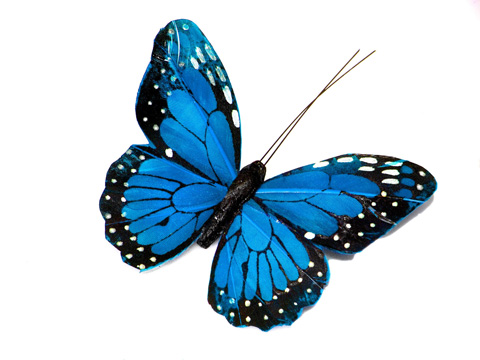 ПИНГВИН
СТРАУС
КИВИ
КАЗУАР
КАКАПО
ТРИСТАНСКИЙ  ПАСТУШОК
хватать и разрывать;
 

доставать пищу из 
труднодоступных мест;




процеживать воду;

 
долбить;
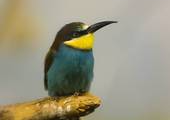 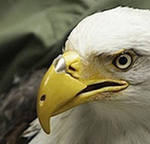 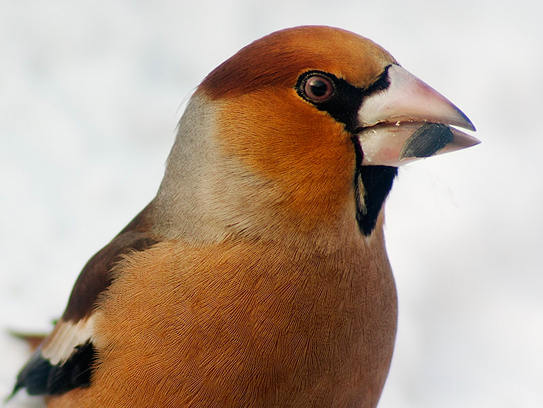 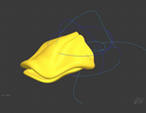 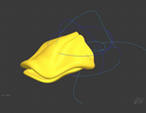 ЛЕС
ВОДОЁМ
ПТИЧНИК
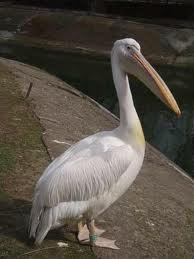 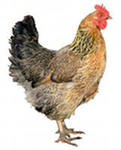 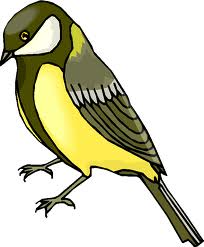 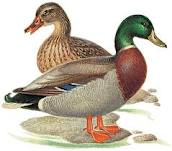 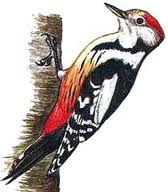 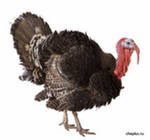 БЕРЕГИТЕ ЖИВОТНЫХ!!!
ДЕЛЕБЬ -
ИНИЛФ –
АКАЙЧ -
ЛЁРО -
ЛЕБЕДЬ
ФИЛИН
ЧАЙКА
ОРЁЛ
ВЫПЬ
КАЗАРКА
ПИСКУЛЬКА
СКОПА
ВОДОРЕЗ
ВЕРТИШЕЙКА
ШИЛОКЛЮВКА
ОСОЕД
ВЕНЦЕНОСНЫЙ  ОРЁЛ
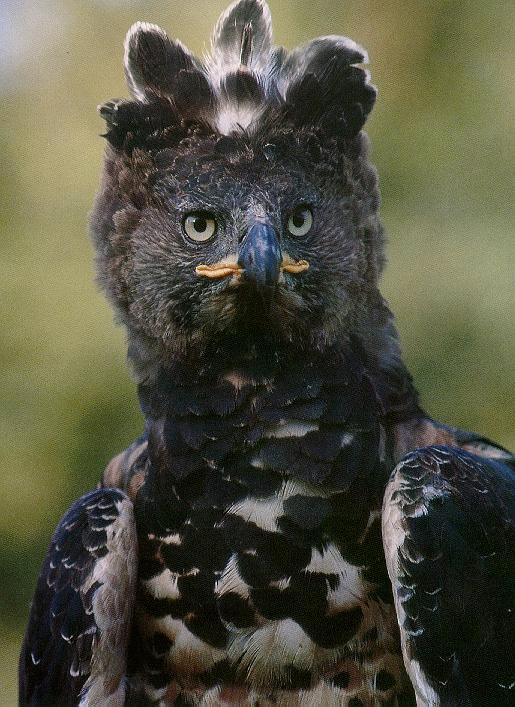 ВЕНЦЕНОСНЫЙ  ЖУРАВЛЬ
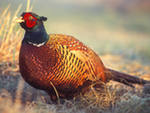 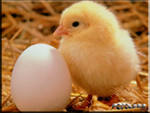 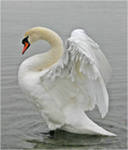 Как отличают птиц от других животных? 
Бывают ли нелетающие птицы? 
Чем питаются птицы?
Где живут птицы?
Какие птицы живут в нашей местности?
3
2
4
1
5
СПАСИБО 
ЗА РАБОТУ!